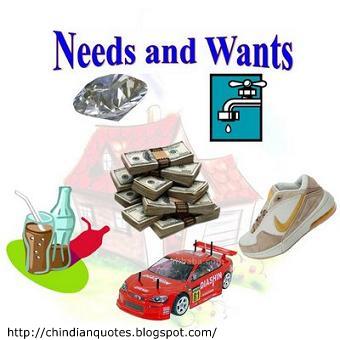 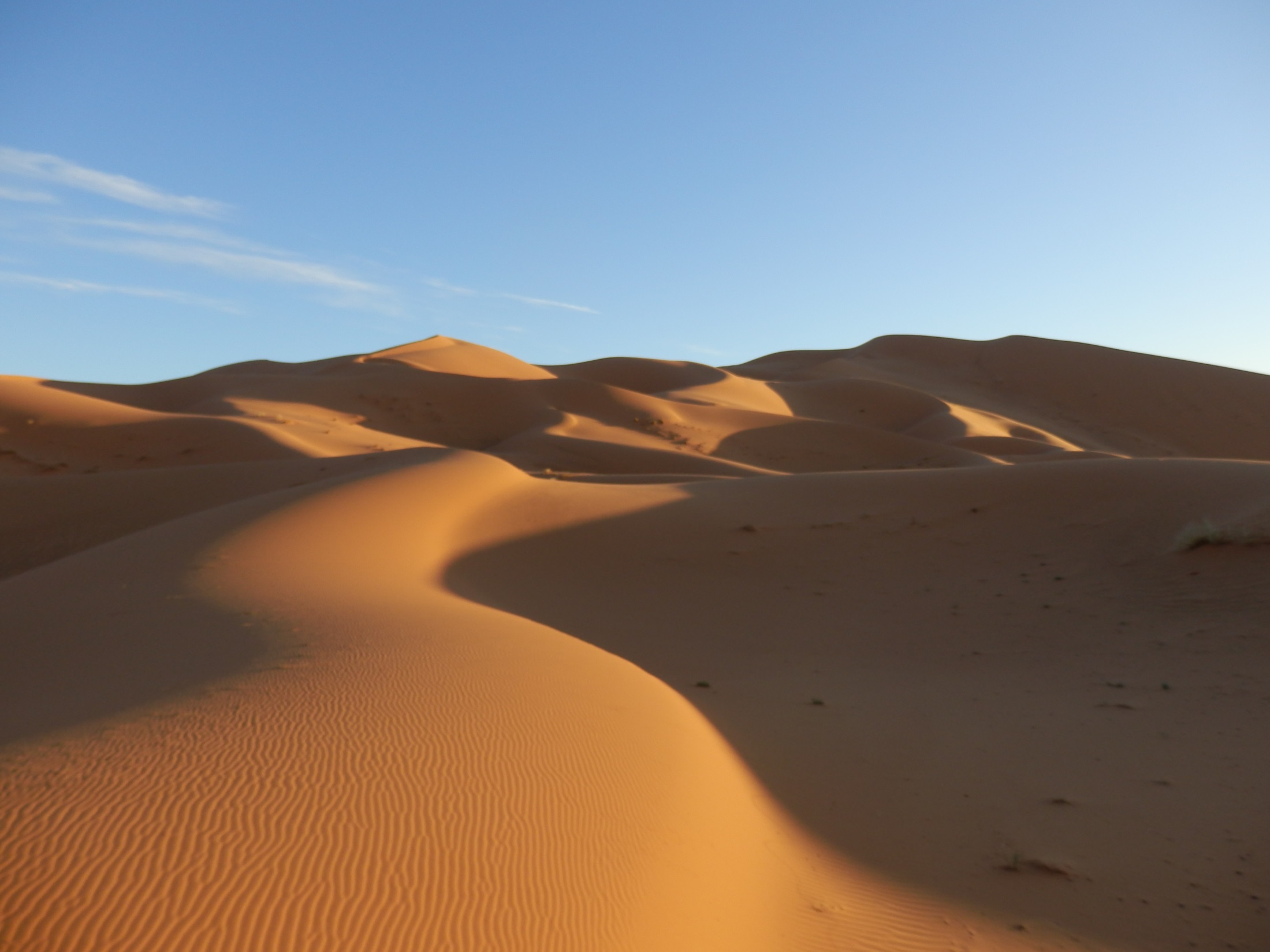 During the Easter break I took a trip
to Morocco. While I was there I went
on a camel trek.
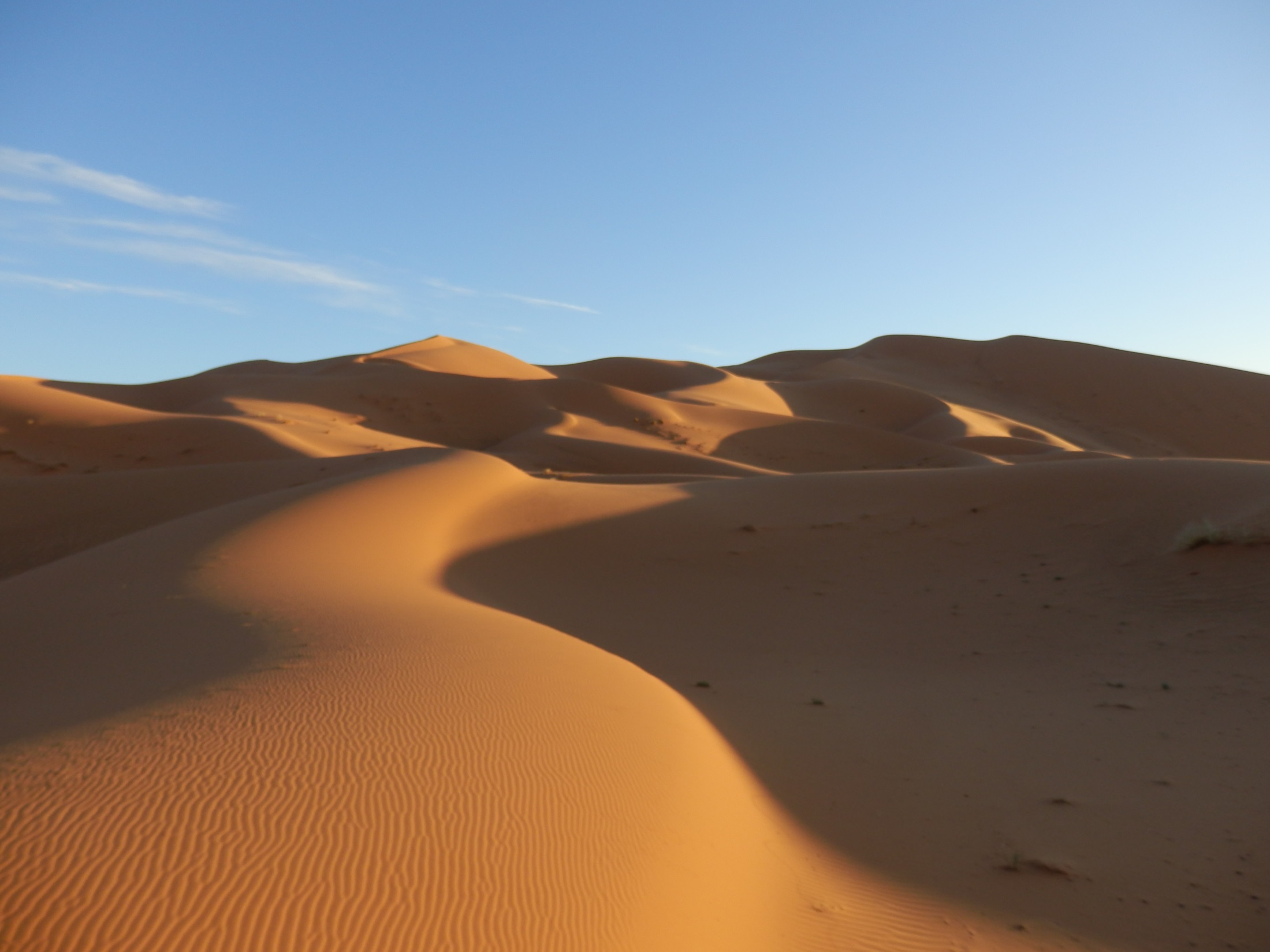 I rode my camel into the Sahara
desert
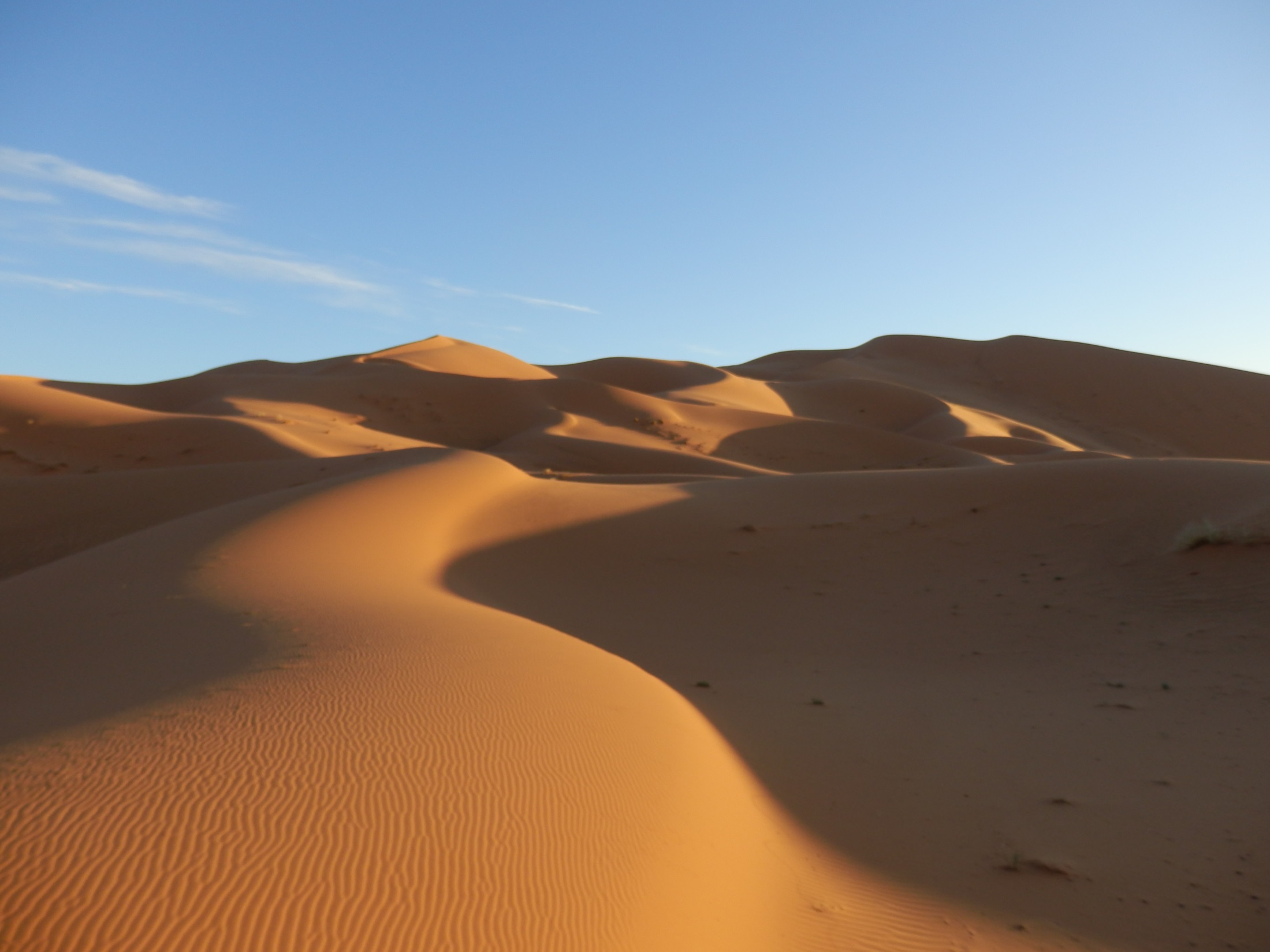 What did I need?
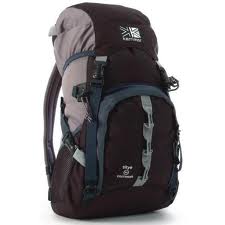 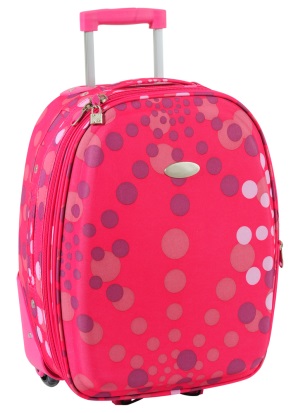 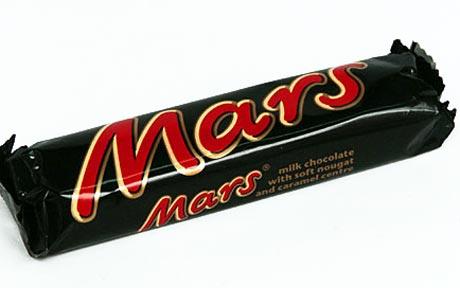 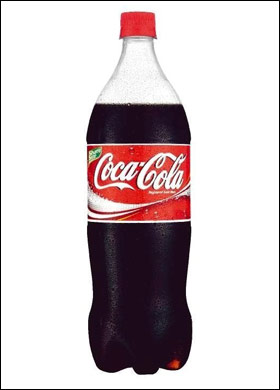 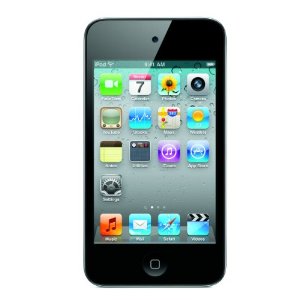 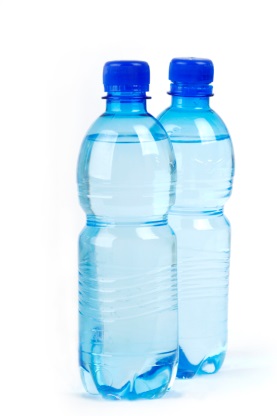 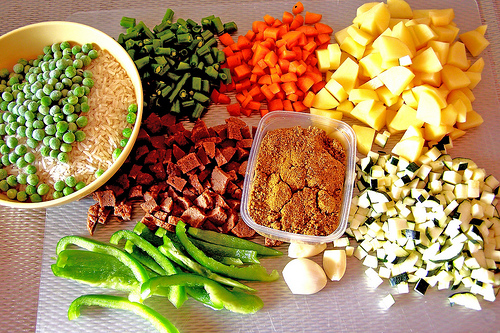 Some of the things you need are
called rights.
But what are your rights?


Children’s Rights:
The things you need to survive and 
grow to your full potential.
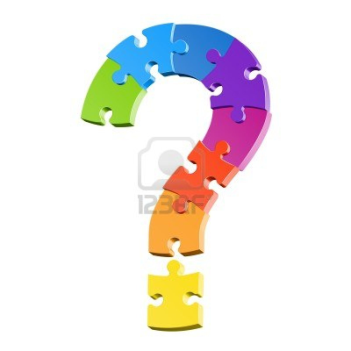 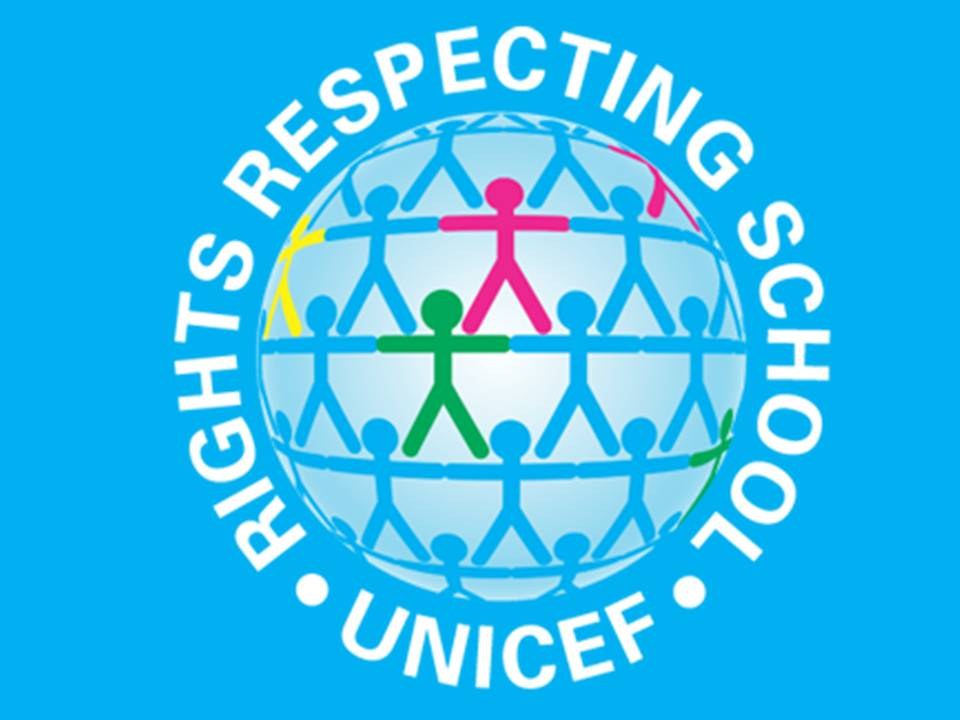 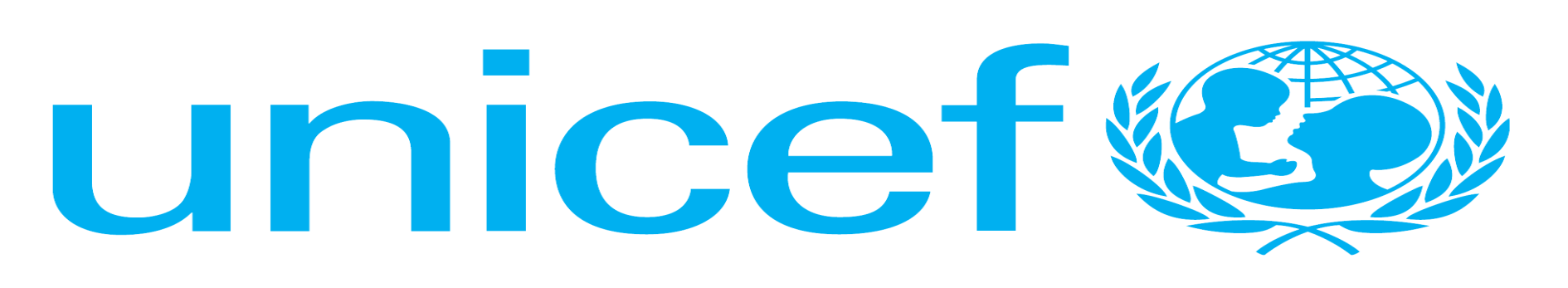 UNICEF raises money for global work for children and their rights worldwide.
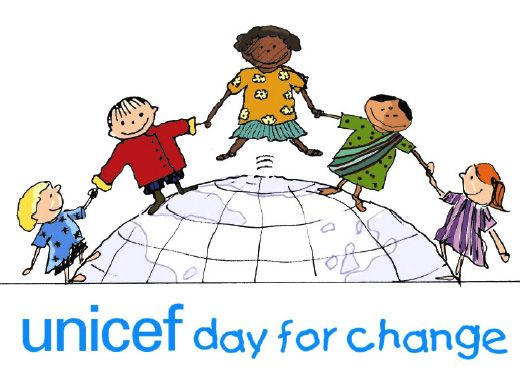 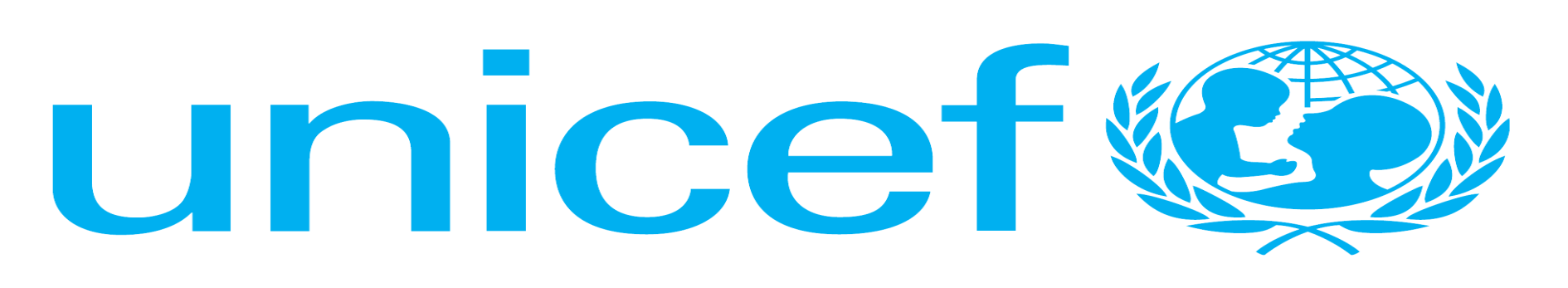 UNICEF work is based on the UNCRC – 
United Nations Convention on the Rights of the Child.
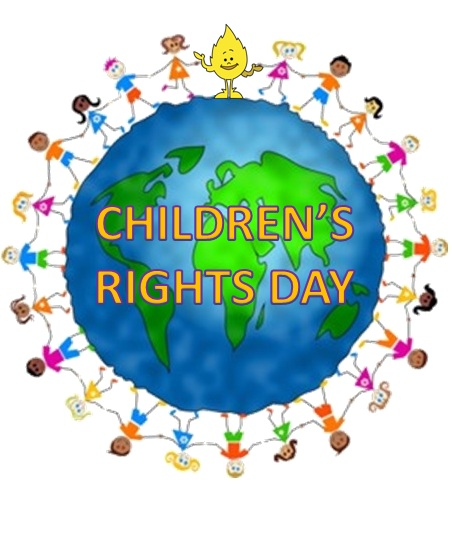 United Nations Convention on Righst of the Child
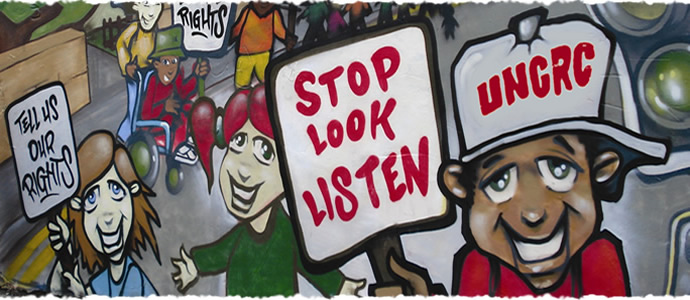 There are 42 articles in the UNCRC which are your rights – together, as a school, we are going to learn about these rights and begin our journey to becoming a Rights Respecting School.
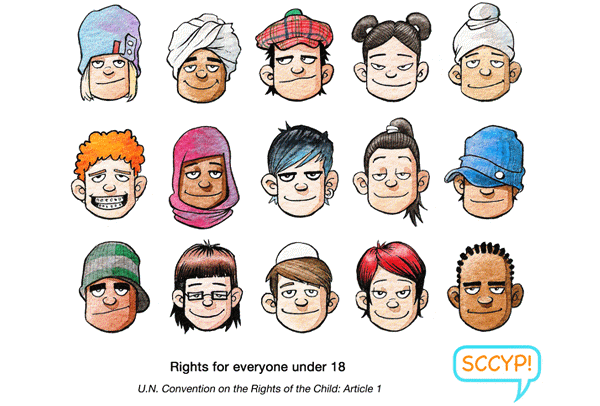 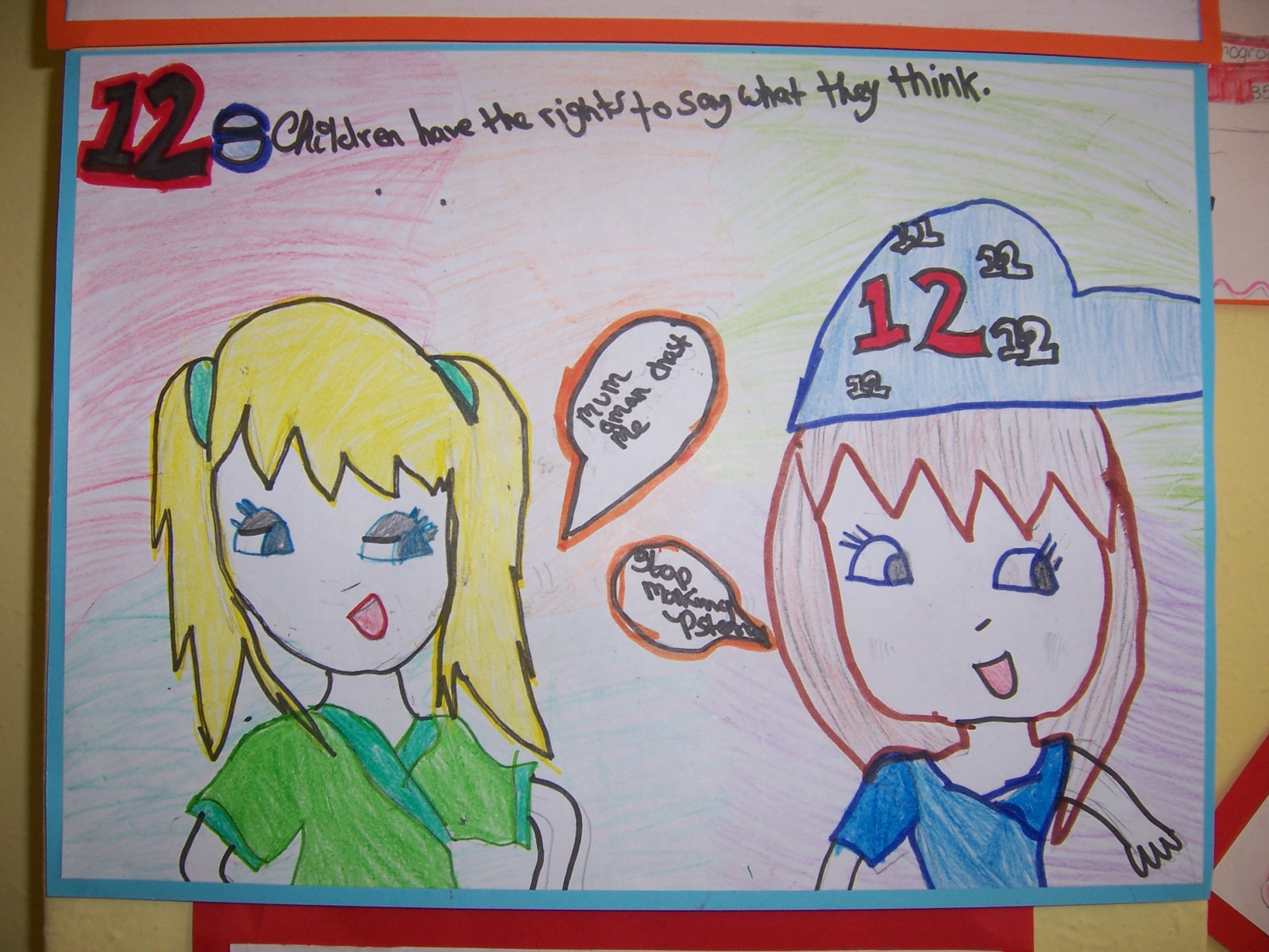 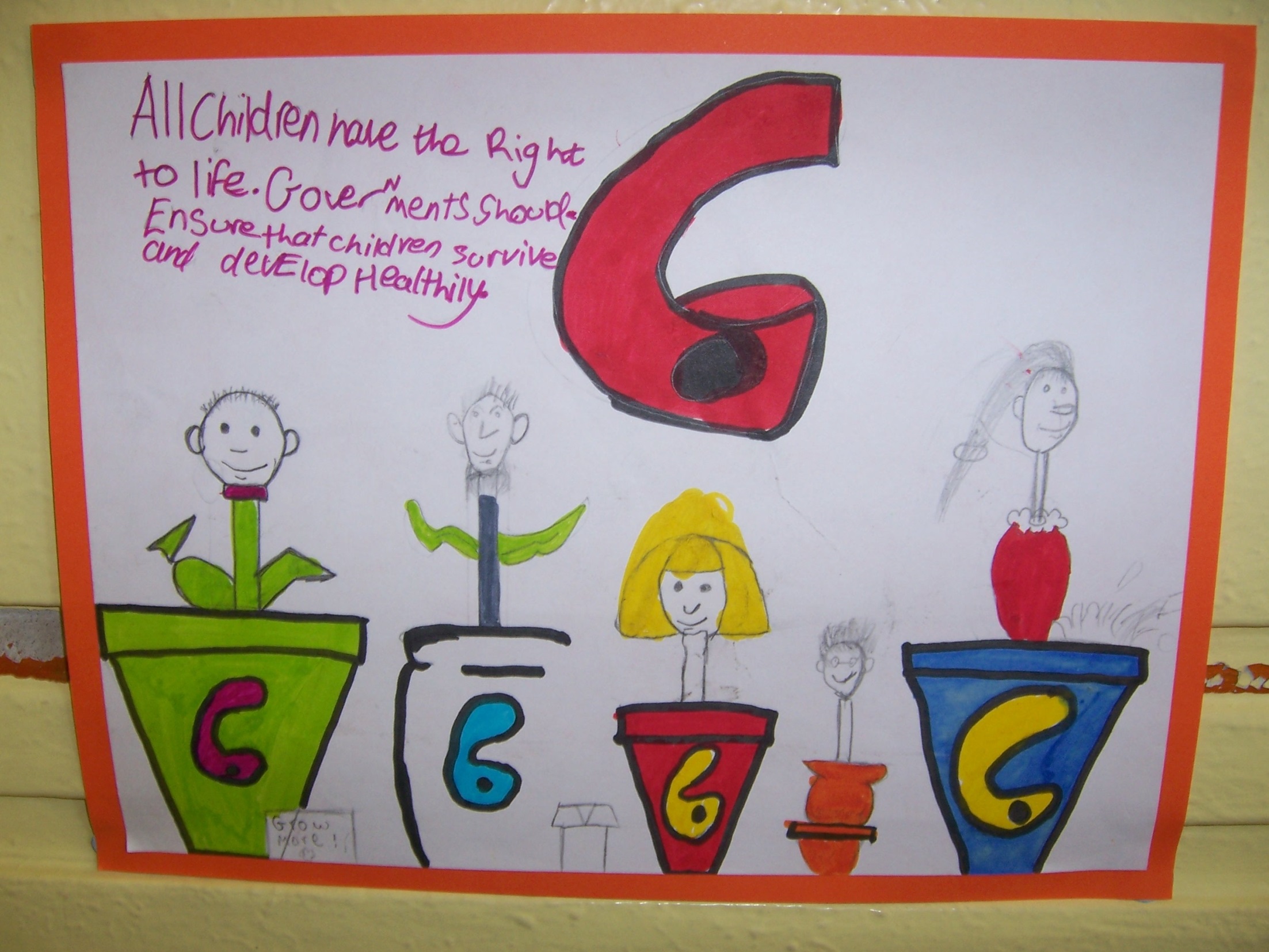